Emotional and Social Development in Early Childhood
Chapter 8, to page 280
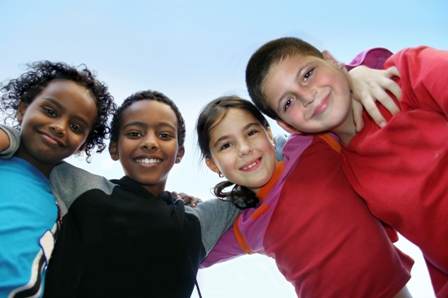 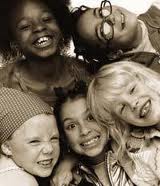 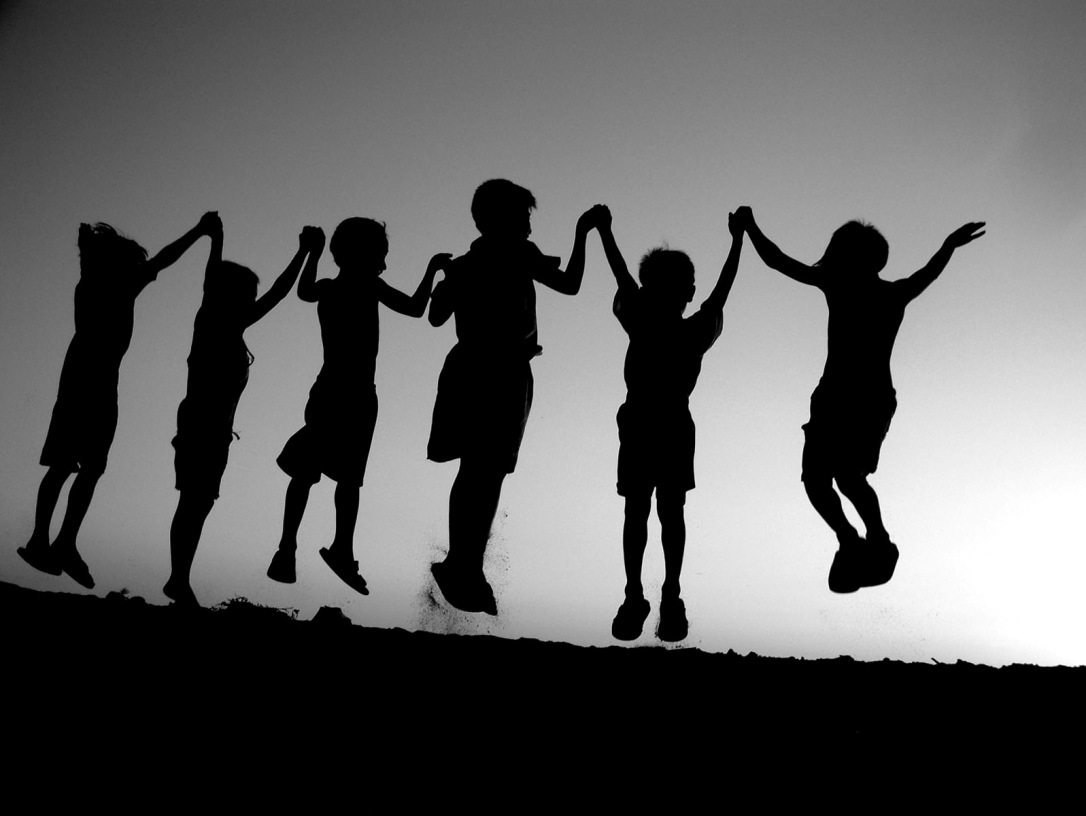 Erikson’s Theory: Initiative vs. Guilt
Erikson identified the psychological conflict of the preschool years as initiative versus guilt
Children at this stage are eager to tackle new tasks and join in activities with peers, while also developing a conscience 
Through play, children practice using new skills and cooperating to achieve common goals
The child forms a super ego, or conscience, by identifying with the same-sex parent and adopting the society’s moral and gender-role standards
Extreme parental criticism or punishment can lead to the negative outcome of early childhood: an overly strict superego, which interferes with initiative
Self-Understanding
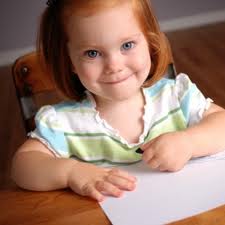 The development of language enables young children to talk about their own subjective experiences 
Young children acquire a vocabulary for talking about their inner mental lives and refine their understanding of mental states
As self-awareness strengthens, preschoolers focus more intently on qualities that make the self unique
They begin to develop a self-concept 
Self-concept – the set of attributes, abilities, attitudes, and values that an individual believes defines who he or she is
Foundations of Self-Concept
Preschoolers’ self-concepts are initially very concrete
They are based on observable characteristics (ex. Their name, physical appearance, possessions, and everyday behaviors)
Ex. “I’m Tommy. I got this red shirt. I’m 3 years old.”
By age 3.5 self-concepts also include typical emotions and attitudes (ex. “I’m happy when I play with my friends.”)
4 year olds can infer appropriate motives and feelings for a trait label (“shy”) (ex. They know that a shy person doesn’t like being around unfamiliar people)
But they do not yet make statements referring directly to personality traits (ex. “I’m shy”)
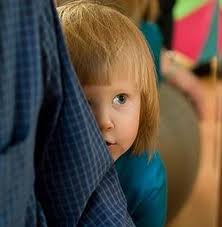 Foundations of Self-Concept
Autobiographical memory develops through adult-child conversations about personally experienced events
Autobiographical memory – a life story narrative that is more coherent and lasting than the isolated memories of the first few years
In one study, the richness of mothers’ emotional communication about the past (ex. Evaluations of positive events, explanations of children’s negative feelings and their resolution) helped children understand themselves
It predicted greater consistency in 5 and 6 year olds’ reports of their personal characteristics 
As they talk about personally significant events and their cognitive skills advance, preschoolers gradually come to view themselves as persisting over time 
Ex. Around age 4, children first become certain that a video image of themselves replayed to them a few minutes after is was filmed is still “me”
Emergence of Self-Esteem
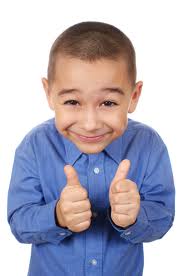 Self-esteem – consists of our judgments about our own worth and the feelings associated with them
Self-esteem includes a variety of separate self-evaluations concerning how well a individual performs at different activities 
These evaluations are very important aspects of self-development because they affect emotional experiences, future behavior, and long-term psychological adjustment 
By age 4, children develop separate self-judgments, such as about learning well in school and making friends
But, because they cannot distinguish between their desired and their actual competence, they usually rate their own ability as extremely high and underestimate task difficulty
To promote self-esteem, adults should adjust their expectations to children’s capacities, scaffolding attempts at difficult tasks, and pointing out effort and improvement in children’s behavior
Emotional Development
Gains in representation, language, and self-concept support emotional development in early childhood
Between ages 2 and 6, children make important gains in emotional competence
First, they gain in emotional understanding
becoming better able to talk about feelings and to respond to others’ emotions
Second they improve in emotional self-regulation
Especially the ability to cope with intense negative emotion
Finally, they more often experience self-conscious emotions and empathy 
Which contribute to their developing sense of morality 
Parenting strongly influences preschoolers’ emotional competence and, in turn, emotional competence is vital for successful peer relationships and overall mental health
Understanding Emotion
4-5 year olds correctly judge the causes of many basic emotions (ex. “He’s sad because he misses his mommy.”)
They realize that thinking and feeling are interconnected
Ex. That someone who is reminded of a previous sad experience is likely to feel sad
They have an impressive ability to interpret, predict, and change the feelings of others
Ex. They can predict that an angry child may hit someone and that a happy child is more likely to share
Ex. They try to change a sad child’s emotional state by giving hugs to reduce the sadness
Preschoolers whose parents frequently acknowledge their emotional reactions are better able to judge the emotions of others
3-5 year olds who are securely attached to their mothers also show better understanding of emotion
Attachment security is related to warmer and more elaborative parent-child narratives, including discussions of feelings that highlight the emotional significance of events
Emotional Self-Regulation
By age 3-4 children become able to verbalize strategies for emotional self-regulation – adjusting their emotional arousal to a more comfortable level
They know they can blunt emotions by restricting sensory input (ex. covering their eyes or ears to block scary sights and sounds), talking to themselves (ex. “Mommy said she’ll be back soon.”), or changing their goals (ex. deciding that they don’t want to play anyway after being excluded from a game)
Effortful control is vital in managing emotion in early childhood
In particular, inhibiting impulses and shifting attention
3 year olds who can distract themselves when frustrated tend to become cooperative school-age children with few problem behaviors
Temperament affects the development of emotional self-regulation
Emotionally reactive children must develop effective emotion-regulation strategies, usually by watching parents effectively manage their own feelings
Parents who prepare children for difficult experiences by describing what to expect and ways to handle anxiety offer strategies that children can apply
Self-Conscious Emotions
As self-concept develops, children become increasingly sensitive to praise and blame or the possibility of such feedback
They more often experience self-conscious emotions – feelings that involve injury to or enhancement of their sense of self
By age 3, self-conscious emotions are clearly linked to self-evaluation
Preschoolers depend on the messages of parents, teachers, and others who matter to them to know when to feel proud, ashamed, or guilty 
To induce adaptive levels of shame and pride, parents should focus on how to improve performance, not on labeling the child
Ex. When parents comment on the worth of the child and her performance (“That’s a bad job! I thought you were a good girl!”), children experience self-conscious emotions intensely – more shame after failure and more pride after success
Ex. When parents focus on how to improve performance (“You did it this way; now try doing it that way.”) induce moderate, more adaptive levels of shame and pride and greater persistence on difficult tasks
Empathy
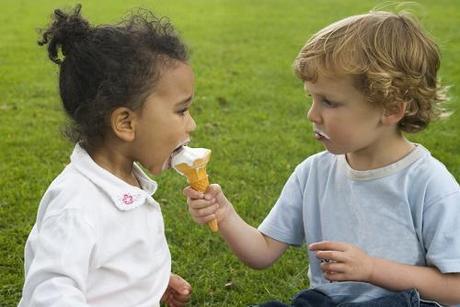 The capacity for empathy is an important motivator of prosocial, or altruistic behavior – actions that benefit another person with no expected reward for the self
Empathetic responding increases as the ability to take another’s perspective improves
Ex. When a 4 year old girl got a Christmas gift she hadn’t included on her list to Santa, she assumed it belonged to another little girl and pleaded with her parents, “We’ve got to give it back! Santa’s made a big mistake! I think the other girl’s crying’cause she didn’t get her present!”
For some children, empathy (feeling what another person is feeling and responding in a similar way) does not lead to sympathy (feelings of concern or sorrow for another person)
For these children (usually highly emotionally reactive), empathizing escalates into personal distress and the child then focuses on trying to reduce their own anxiety rather than the other person’s
Empathy
Temperament plays a role in whether empathy leads to sympathy and prosocial behavior or self-focused personal distress
Children who are sociable, assertive, and good at regulating emotion are more likely to help, share, and comfort others in distress
Children who are poor emotion regulators less often display sympathetic concern and prosocial behavior
When faced with someone in need, they react with physiological distress – frowning, lip biting, a rise in heart rate, and a sharp increase in brain-wave activity in the right cerebral hemisphere (location of negative emotions)
This indicates they are overwhelmed by their feelings
Parenting affects empathy and sympathy
When parents are warm, encourage emotional expressiveness, and show sensitive, empathetic concern for their preschoolers’ feelings, children are likely to react in similar fashion to others’ distress
Angry, punitive parenting disrupts empathy and sympathy at an early age
In one study, physically abused preschoolers at a child-care center rarely expressed concern at a peer’s unhappiness and instead reacted with fear, anger, and physical attacks
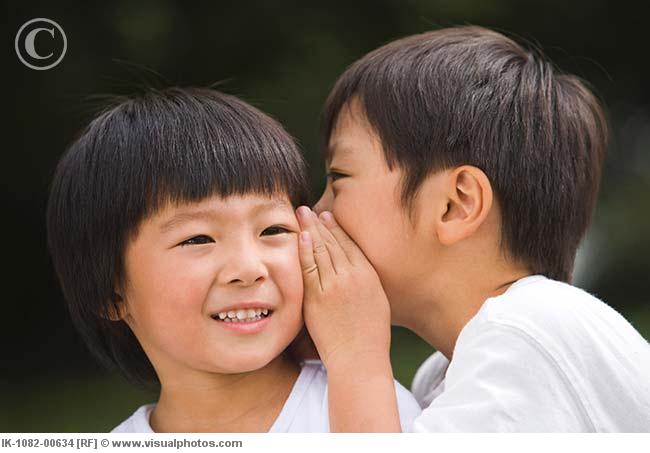 Peer Relations
As children become increasingly self-aware and better at communicating and understanding the thoughts and feelings of others, their skill at interacting with peers improves rapidly 
Peers provide young children with unique learning experiences that they can’t get anywhere else
Because peers interact as equals, children must work at keeping at keeping a conversation going, cooperating, and setting goals in play
With peers, children form friendships
Special relationships marked by attachment and common interests
Advances in Peer Sociability
According to Mildred Parten, in 2-5 year olds, social development follows a 3-step sequence
1st children engage in nonsocial activity
Unoccupied, onlooker behavior and solitary play
2nd is parallel play
In which a child plays near other children with similar materials but does not interact with them
3rd young children develop 2 forms of true social interaction
Associative play – children engage in separate activities but exchange toys and comment on one another’s behaviors
Cooperative play – children orient toward a common goal, such as acting out a make-believe theme
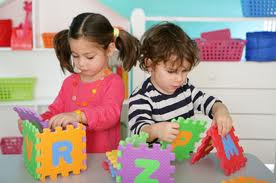 Follow-Up Research on Peer Sociability
Although the 3 forms of play emerge in the order suggested, later-appearing forms do not replace earlier ones in a developmental sequence
All types of play coexist in early childhood
In 3-6 year olds, solitary and parallel play account for as much of the child’s play time as cooperative interaction
Most solitary preschoolers simply like to play by themselves, and their activities can be positive and constructive 
Children who prefer solitary play with materials, puzzles, and building toys are typically well-adjusted kids who, when they do play with peers, show socially skilled behavior
Cultural Variations
In collectivist societies, peer sociability differs from that in individualistic cultures 
Ex. Children in India generally play in large groups that require high levels of cooperation and much of their behavior is imitative, occurs in unison, and involves close physical contact with others
Cultural beliefs about the importance of play also affect early peer associations
Adults who view play as only entertainment are less likely to provide props or to encourage pretend than those who value its cognitive and social benefits
Ex. Children of Korean-American parents, who emphasize task persistence as vital for learning, spend less time than Caucasian-American children in joint make-believe play and more time in unoccupied and parallel play
Western-style sociodramatic play is less important in cultures where children are expected to participate in adult activities from an early age
First Friendships
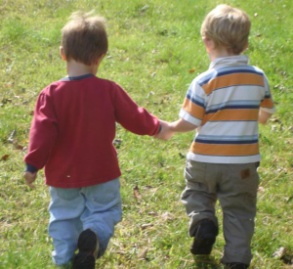 Preschoolers’ first friendships serve as important contexts for emotional and social development
Friendship among 4-7 year olds is focused on pleasurable play and sharing of toys
They describe a friend as someone “who likes you” and with whom you spend a lot of time playing
But, friendship does not yet have an enduring quality based on mutual trust
Ex. Will would say “Josh is my best friend!” on days the boys got along, but on days when a dispute arose he would reverse his opinion “Josh, you’re not my friend anymore!” 
Children who begin kindergarten with friends in their class or who readily make new friends adjust to school more favorably (surprise, surprise!)
The ease with which kindergarteners make friends and are accepted by their classmates predicts cooperative participation in classroom activities and self-directed completion of learning tasks
Because social maturity in early childhood contributes to later academic performance, some experts propose that kindergarten readiness be assessed in terms of social as well as academic skills 
Rather than only academic skills alone
Parental Influences on Early Peer Relations
Children first acquire skills for interacting with peers within the family 
Parents influence children’s peer sociability in 2 ways
Directly – through attempts to influence children’s peer relations
Preschoolers whose parents frequently arrange informal peer play activities have larger peer networks and are more socially skilled
When parents show children how to enter play groups and manage conflict, children develop skills associated with social competence and peer acceptance
Indirectly – through their child-rearing practices and play behaviors
Children with secure attachments to parents tend to be more responsive to peers, have more harmonious peer interactions, and have warmer, more supportive, friendships
Foundations of Morality
By age 2, children show a developing moral sense, evaluating behavior as “good” or “bad” and showing distress in response to aggressive or potentially harmful acts 
All theories of moral development recognize that conscience begins to take shape in early childhood
At first, conscience is externally controlled by adults, but it gradually comes to be regulated by inner standards
Psychoanalytic theory stresses the emotional side of conscience development
Social learning theory focuses on how moral behavior is learned through reinforcement and modeling 
The cognitive-developmental perspective emphasizes thinking – children’s ability to reason about justice and fairness
Psychoanalytic Perspective
Freud believed that young children form a superego, or conscience, by identifying with the same-sex parent and adopting that parent’s moral standards 
Children obey the superego to avoid the painful emotion of guilt that arises when they are tempted to misbehave 
Freud believed that moral development was largely complete by age 5-6
Today, researchers disagree with Freud’s view that moral development results from fear of punishment and loss of parental love
Ex. Children whose parents frequently use threats, commands, or physical force tend to violate standards often and feel little guilt
Whereas parental warmth and responsiveness predict greater guilt following transgressions
Inductive Discipline
In contrast to Freud’s theory, conscience formation is promoted by inductive discipline
Induction is a type of discipline in which an adult helps the child notice feelings by pointing out the effects of the child’s misbehavior on others 
Ex. A parent might say “She’s crying because you won’t give her back her doll.”
Induction is effective as early as age 2
Preschoolers whose parents use induction are more likely to refrain from wrongdoing, admit to misdeeds, and display prosocial behavior 
Induction gives children information about how to behave that they can use in future situations
By emphasizing the impact of the child’s actions on others, it encourages empathy and sympathy
Giving children reasons for changing their behavior encourages them to adopt moral standards because they make sense
In contrast, discipline that relies on threats of punishment or withdrawal of love makes children so anxious and afraid that they cannot think clearly enough to figure out what to do
The Child’s Contribution to Morality
Heredity and temperament contribute to empathy, which in turn, influences the success of parenting techniques
A more empathetic child requires less power assertion and therefore is more responsive to induction 
Mild, patient tactics (requests, suggestions, and explanations) are sufficient to prompt guilt reactions in anxious, fearful preschoolers
But with fearless, impulsive children, gentle discipline has little impact and power assertion also works poorly
Parents of impulsive children can foster conscience development by ensuring a secure attachment relationship and combining firm correction with induction
Parents can adjust their parenting techniques to be most effective in relation to the child’s temperament
The Role of Guilt
To influence children without coercion, parents can induce empathy-based guilt, which are expressions of personal responsibility and regret (ex. “I’m sorry I hurt him”)
Empathy-based guilt can be induced by explaining that the child is harming someone and has disappointed the parent 
Empathy-based guilt reactions are associated with stopping harmful actions, repairing damage caused by misdeeds, and engaging in future prosocial behavior
Contrary to Freud’s belief, guilt is not the only force that compels us to act morally, and moral development is not completed in early childhood, but extends into adulthood
Social Learning Theory
According to social learning theory, morality does not have a unique course of development
It is acquired like any other set of responses… through reinforcement and modeling
The Importance of Modeling
Operant conditioning – reinforcement of good behavior – is not sufficient for children to develop moral responses
Because many prosocial acts do not occur frequently enough in early childhood to be reinforced
Social learning theorists believe that children learn to behave morally largely through modeling
Modeling – observing and imitating people who demonstrate appropriate behavior 
Once children have acquired a moral response, reinforcement (praise) increases its frequency
Having helpful or generous models increases children’s prosocial responses
Models are most influential in the early years
The Importance of Modeling
Certain characteristics of models affect children’s willingness to imitate
Warmth and responsiveness: preschoolers are more likely to copy the prosocial actions of a warm, responsive adult than those of a cold, distant adult
Warmth seems to make children more attentive and receptive to the model and is itself an example of a prosocial response
Competence and power: children admire and therefore tend to imitate competent, powerful models, especially older peers and adults
Consistency between assertions and behavior: when models say one thing and do another children generally choose the most lenient standard of behavior that adults demonstrate… so the whole “do as I say, not as I do” thing really doesn’t work
Ex. The adult frequently says “It’s important to help others” but rarely engages in helpful acts
By the end of early childhood, children who have had consistent exposure to caring adults have internalized prosocial rules and follow them whether or not a model is present
The Effects of Punishment
Punishment – yelling at, slapping, and spanking children for misbehavior
Ineffective disciplinary tactic because it promotes only momentary compliance, not lasting changes in behavior
Ex. As soon as parents are out of sight the child is likely to engage in the behavior again
A sharp reprimand or physical force is justified when immediate obedience is necessary (ex. If a child is about to run into the street)
Warmth and reasoning are more effective ways of fostering broader goals, such as acting kindly toward others
Children who experience frequent harsh threats and physical punishment are more likely than agemates to develop serious mental health, emotional, social, and academic problems 
Weak internalization of moral rules, depression, aggression, antisocial behavior, and poor academic performance in childhood and adolescence 
In adulthood, depression, alcohol abuse, criminality, and partner and child abuse
The Effects of Punishment
Survey results indicate that although the use of corporal punishment increases from infancy to age 5 and then declines, it is still high at all ages
Repeated use of physical punishment is more common with toddlers and preschoolers
More than ¼ of physically punishing parents report having used a hard object, such as a brush or a belt
Harsh punishments have several undesirable side effects
The punishment models aggression
Parents often spank in response to children’s aggressive behavior, but this is modeling aggression to the child
Harshly treated children develop a chronic sense of being personally threatened and focus on their own distress and not the needs of others
Harsh punishment offers immediate relief to adults, so punitive adults are likely to use it more frequently over time
Adults whose parents used corporal punishment are more accepting of such discipline and may transmit it to the next generation
Alternatives to Harsh Punishment
Timeout – involves removing children from the immediate setting until they are able to act appropriately
Ex. Making the child go to their room, face a corner, or go to a isolated area
When a child is out of control, a few minutes in timeout can be enough to change behavior while also giving angry parents a cooling-off period
Withdrawal of privileges 
Taking away TV time, video games, specific toys, etc
When parents do decide to use punishment they can increase its effectiveness by:
Being consistent: allowing a child to act inappropriately on some occasions but scolding them on others confuses them, and the unacceptable act persists
Maintaining a warm parent-child relationship: children of involved, caring parents find the interruption in parental affection that accompanies punishment especially unpleasant and they want to regain parental warmth and approval as quickly as possible
Providing explanations  for mild punishment: helps children relate the misdeed to expectations for future behavior 
This approach leads to far greater reduction in misbehavior than using punishment alone
Positive Discipline
The most effective forms of discipline encourage good conduct
They build a mutually respectful bond with the child, let the child know ahead of time how to act, and include praise for mature behavior
Children who experience sensitivity, cooperation, and positive emotion in activities shared with parents show firmer conscience development 
Expressing empathy after transgressions, playing fairly in games, and considering others’ welfare
Parent-child closeness leads children to heed parental demands because the child feels a sense of commitment to the relationship
Parents who use positive strategies focus on long-term life skills, such as cooperation and problem solving, reduce the need for punishment in the future
Using Positive Discipline
Use transgressions as opportunities to teach
When a child engages in harmful or unsafe behavior, intervene firmly, and then use induction, which motivates children to make amends and behave prosocially 
Reduce opportunities for misbehavior
On long car trips, bring back-seat activities that relieve children’s restlessness
At the supermarket, converse with children and let them help with shopping
As a result, children learn to occupy themselves constructively when options are limited
Provide reasons for rules
When children appreciate that rules are fair to all concerned, not arbitrary, they strive to follow the rules because they are reasonable and rational
Arrange for children to participate in family routines and duties
By joining with adults in preparing a meal, washing dishes, or raking leaves, children develop a sense of responsible participation in family and community life and acquire many practical skills
Using Positive Discipline
When children are stubborn, try compromising and problem solving
When a child refuses to obey, express understanding of the child’s feelings (“I know it’s not fun to clean up”), suggest a compromise (“you put those away, I’ll take care of these”), and help the child think of ways to avoid the problem in the future
Responding firmly but kindly and respectfully increases the likelihood of willing cooperation
Encourage mature behavior
Express confidence in children’s capacity to learn and appreciation for effort and cooperation
“You did your very best!” and “Thanks for helping out!”
Adult encouragement fosters pride and satisfaction in succeeding, thereby inspiring children to improve further
The Cognitive-Developmental Perspective
The psychoanalytic and behaviorist approaches to morality focus on how children acquire ready-made standards of good conduct from adults
In contrast, the cognitive-developmental perspective regards children as active thinkers 
As early as preschool, children make moral judgments, deciding what is right or wrong on the bases of concepts they construct about justice and fairness
Young children have some well-developed ideas about morality
Ex. When researchers emphasize people’s intentions, 3 year olds will say that a person with bad intentions, who deliberately frightens, embarrasses, or hurts another person, is more deserving of punishment than someone who had good intentions but negatively affected the other person by accident
Around age 4, children know that a person who expresses an insincere intention is lying
Ex. If someone says “I’ll come help you rake leaves.” and doesn’t intend to do so
4 year olds also approve of telling the truth and disapprove of lying even when a lie remains undetected
The Cognitive-Developmental Perspective
Preschoolers can distinguish moral imperatives from social conventions and matters of personal choice
Moral imperatives – protect people’s rights and welfare (ex. Stealing)
Social conventions – customs determined solely by consensus (ex. Table manners and politeness rituals, such as “please” and “thank you”)
Matters of personal choice – choices which do not violate rights and are up to the individual (ex. Friends, hairstyle, leisure activities)
3 and 4 year olds judge moral violations (ex. Stealing an apple) as more wrong than violations of social conventions (ex. Eating ice cream with your fingers)
Concern for personal choice (ex. “I wanna wear this shirt) serves as a springboard for moral concepts of individual rights, which will expand greatly in middle childhood and adolescence
The Cognitive-Developmental Perspective
Within the moral domain, young children tend to reason rigidly, making judgments based only on the most salient features and consequences 
They are more likely than older children to claim that stealing and lying are always wrong, even when a person has a morally sound reason for engaging in these acts
They view inflicting physical damage (ex. Breaking a peer’s toy) as more serious than treating others unfairly (ex. Not sharing)
How do children learn to distinguish moral imperatives from social conventions?
Cognitive-developmental theorists believe children actively make sense of their experiences by observing the responses of peers and adults to moral offenses and violations of social convention 
They observe that after a moral offense, peers respond with strong negative emotion, describe their own injury or loss, tell another child to stop, or retaliate and an adult who intervenes is likely to call attention to the rights and feelings of the victim 
In contrast, violations of social convention elicit less intense peer reactions and in these situations, adults usually demand obedience without explanation or point to the importance of keeping order
The Cognitive-Developmental Perspective
Cognition and language support moral understanding, but social experiences with peers and adults are very important
Preschoolers’ first ideas about justice come from disputes with siblings and peers over rights, possessions, and property, and by observing adults
When parents communicate about fighting, honesty, and ownership in ways their children can understand, and encourage prosocial behavior, children tend to be advanced in moral thinking
Preschoolers who verbally and physically assault others with little or no provocation are already delayed in moral reasoning
Without special help, these children show long-term disruptions in moral development, deficits in self-control, and ultimately an antisocial lifestyle
The Other Side of Morality: Development of Aggression
Starting in late infancy, all children occasionally display aggression
Aggression increases in frequency as interactions with siblings and peers increase 
By the 2nd year 2 general types of aggression emerge
Proactive aggression – occurs when children act to fulfill a need or desire, such as obtaining an object, privilege, or social reward, and unemotionally attack a person to achieve their goal
Reactive aggression – an angry defensive response to provocation or a blocked goal and is meant to hurt another person
Development of Aggression
Proactive and reactive aggression come in 3 forms
Physical aggression – involves physical injury or destruction of another’s property
Verbal aggression – involves threats of physical aggression, name-calling, or hostile teasing
Relational aggression – damages another person’s peer relationships through social exclusion, malicious gossip, or friendship manipulation
Although verbal aggression is always direct, physical and relational aggression can be either direct or indirect
Ex. Hitting injures a person directly, but destroying property inflicts physical harm indirectly 
Ex. Saying “Do what I say, or I won’t be you friend” coveys relational aggression directly while spreading rumors, refusing to talk to a peer, or manipulating friendships by saying behind someone’s back “Don’t play with her; she’s a nerd” is indirect 
Verbal aggression gradually replaces physical aggression
Proactive aggression declines as children gain the ability to delay gratification
Reactive aggression increases as older children become better at recognizing malicious intentions
Development of Aggression
By 17 months, boys are more physically aggressive than girls throughout childhood in many cultures
The sex difference is due in part to biology
Male sex hormones (androgens) and temperamental traits (activity level, irritability, impulsivity) on which boys score higher
Role conformity is also important
As soon as preschoolers are aware of gender stereotypes (that males and females are expected to behave differently) physical aggression drops off more sharply in girls than in boys
Parents also respond much more negatively to physical fighting in girls than in boys
Ex. “Boys will be boys…” or “Little girls don’t act that way!”
Sex differences in verbal and relational aggression are small
Starting at preschool age, girls’ aggression is primarily relational and boys’ aggression is more variable, they display overall rates of aggression that are much higher than the rates of girls
Occasional aggression is normal in preschoolers
But, frequent, persistent physical or relational aggression in children who are emotionally negative, impulsive, and disobedient may lead to serious conduct problems in middle childhood and adolescence
The Family as Training Ground for Aggressive Behavior
The same child-rearing practices that undermine moral internalization (love withdrawal, power assertion, physical punishment, and inconsistency) are linked to physical and relational aggression in both sexes from early childhood through adolescence
The pattern of a conflict-ridden family atmosphere and an “out-of-control” child occurs more often with stressful life experiences, a parent with an unstable personality, or a difficult child
Typically the parent threatens, criticizes, and punishes, and the child whines, yells, and refuses until the parent “gives in”
As these cycles become more frequent, they generate anxiety and irritability among other family members, who soon join in the hostile interactions
Boys are more likely than girls to be targets of harsh, inconsistent discipline because they are more active and impulsive and are therefore harder to control
Highly aggressive children tend to be rejected by peers and to fail in school
And (by adolescence) to seek out deviant peer groups that lead them toward violent delinquency and adult criminality
Violent Media and Aggression
57% of U.S. television programs, including children’s programming (66% of cartoons), depict violence that often goes unpunished
Research indicates that watching TV violence and playing violent video and computer games increase the likelihood of hostile thoughts and emotions and all types of aggressive behavior
Preschool and young school-age children are especially likely to imitate TV violence because they believe much TV fiction is real and accept what they see uncritically 
In several studies, time spent watching TV in childhood and adolescence predicted aggressive behavior in adulthood, even after controlling for other factors linked to TV viewing (prior child and parent aggression, IQ, parent education, family income, and neighborhood crime)
Public pressure to regulate TV violence has led to policy measures, including the V-chip, which allows parents to block certain channels, and program ratings
The internet also poses risks, and parents bear most of the responsibility for regulating children’s exposure to media violence and inappropriate content
Helping Children and Parents Control Aggression
Treatment for aggressive children should begin early before antisocial behavior becomes well-practiced and difficult to change
Efforts to break the cycle of hostility between family members and promote effective ways of relating to others are crucial
Aggressive children can benefit from coaching in emotional competence and peer interaction
When opportunities arise, the child should be encouraged to talk about a playmates feelings as well as their own
Practice in taking the perspective of others and encouraging sympathetic concern
Participating in social problem-solving training, acting out common conflicts using puppets, discussing alternatives for resolving disputes, and practicing successful strategies 
Counseling can also help parents cope with stressors in their own lives
Gender Typing
Gender typing – any association of objects, activities, roles, or traits with one sex or the other in ways that conform to cultural stereotypes
Even in preschool, children have already acquired many gender-linked beliefs and preferences and tend to play with peers of their own sex
Ex. In a preschool classroom, girls may spend more time in the housekeeping, art, and reading corners and boys may gather more often in spaces devoted to blocks, woodworking, and active play
Neither social learning theory (emphasizes modeling and reinforcement) or cognitive-developmental theory (emphasis on children as active thinkers) provides an adequate explanation of children’s gender typing
But, a third perspective, gender schema theory, combines elements of the other two and has gained in favor among current theorists
Gender-Stereotyped Beliefs and Behavior
Around age 2, children use gender words (“boy,” “girl”) appropriately and associate gender categories with certain activities and behavior
Preschoolers associate objects, games, occupations, and behaviors (physical and relational aggression) with one sex or the other
Actions reflect preschoolers’ beliefs, play preferences, and personality traits
Boys tend to be more active, impulsive, assertive, and physically aggressive
Girls tend to be more fearful, dependent, emotionally sensitive, compliant, advanced in effortful control, and skilled at understanding self-conscious emotions and at inflicting indirect relational aggression
Young children’s gender-stereotyped beliefs are rigid
Most 3-4 year olds do not believe that gender stereotypes can be violated (boys don’t play with Barbies and girls don’t play with G.I. Joes)
Most 3-6 year olds do not want to be friends with a child who violates a gender stereotype (a boy that wears nail polish or a girl that likes to play with trucks)
Genetic Influences on Gender Typing
Certain sex differences, such as male activity level and physical aggression and female emotional sensitivity, are found in human cultures around the world and in other mammalian species 

From an evolutionary perspective, the adult life of our male ancestors was largely oriented toward competing for mates, that of our female ancestors toward rearing children
Therefore, males became genetically primed for dominance and females for intimacy, responsiveness, and cooperativeness 

Family and cultural forces can influence the intensity of biologically based sex differences but cannot erase those aspects that served adaptive functions in human history 

Research indicates that hormones affect how boys and girls play
Resulting in preschoolers who often choose same-sex play partners whose interests and behaviors are compatible with their own
Environmental Influences on Gender Typing
Environmental forces at home, at school, and in the community build on genetic influences to promote gender typing in early childhood
The more gender-typed a preschooler is the sharper the increase of gender-typed behavior between ages 2.5 – 8
Environmental Influences: Parents
Parents often prefer that their children play with “gender-appropriate” toys and have different goals for children of each sex
Tend to describe achievement, competition, and control of emotion as important for sons and warmth, “ladylike” behavior, and closely supervised activities for daughters
Parents give their sons toys that stress action and competition (guns, cars, tools, footballs) and their daughters toys that emphasize nurturance, cooperation, and physical attractiveness (dolls, tea sets, jewelry)
Parents reinforce independence in boys and closeness and dependency in girls
Parents react more positively when a son, as compared to a daughter, plays with cars and trucks, demands attention, runs and climbs, or tries to take toys from others
When interacting with daughters, parents more often direct play activities, provide help, encourage participation in household tasks, make supportive statements (approval, praise, and agreement), and refer to emotions
Environmental Influences: Parents (cont.)
Parents’ language provides indirect cues about gender categories
Parents may express generic utterances about males and females and affirm similar stereotypes voiced by 4-6 year olds (son: “Only boys can drive trucks,” mother: “OK”)
Generic utterances – referring to all males or females as alike (ex. “boys can be sailors,” “girls don’t really like trucks” )
Overall boys are more gender-typed than girls
Fathers, especially are more insistent that boys conform to gender roles
They place more pressure to achieve on sons than on daughters and are less tolerant of  “cross-gender”  behavior in sons
More concerning for a boy to be a “sissy” than a girl to be a “tomboy”
Parents who hold nonstereotyped values and who avoid stereotyped behavior have children who are less gender-typed…duh
Environmental Influences: Teachers
Teachers often extend gender-role learning by emphasizing gender distinctions and encouraging different activities for boys and girls
Ex. Gender distinction: teachers asks “will all the girls line up on this side of the room and all the boys line up on the other side.” or asking “boys, I wish you would be more quiet like the girls”
Preschool teachers give girls more encouragement to participate in adult-structured activities
Girls frequently cluster around the teacher, following directions
While boys are attracted to areas of the classroom where teachers are minimally involved
As a result, boys and girls engage in different social behaviors
Compliance and bids for help occur more often in adult-structured contexts
Assertiveness, leadership, and creative use of materials occur more often in unstructured contexts
When girls misbehave, teachers tend to negotiate or come up with a joint plan to improve behavior 
When boys misbehave, teachers tend to use disapproval and controlling discipline
Teachers seem to expect boys to misbehave, a belief based partially on boys’ actual behavior and partially on gender stereotypes
Environmental Influences: Peers
The more preschoolers play with same-sex partners, the more their behavior becomes gender-typed
In toy choices, activity level, aggression, and adult involvement 
By age 3, same-sex peers positively reinforce one another for gender-typed play by praising, imitating, or joining in play
But, when preschoolers engage in “cross-gender” activities peers criticize them (ex. when boys play with dolls or when girls play with cars and trucks)
Boys are especially intolerant of cross-gender play in other boys
Children develop different styles of social influence in gender-segregated peer groups
Boys often rely on commands, threats, and physical force to get their way in large same-sex peer groups
Girls’ preference for playing in pairs leads to greater concern with a partner’s needs, evident in girls’ use of polite requests, persuasion, and acceptance
Girls use of polite tactics succeed with other girls but not with boys, who usually ignore their requests, which gives girls another reason to stop interacting with them
As boys and girls separate, in-group favoritism contributes to the formation of separate subcultures based on gender
In-group favoritism – more positive evaluations of members of one’s own gender
This sustains the separate social worlds of boys and girls, resulting in “two distinct subcultures” of knowledge, beliefs, interests, and behaviors
The Broader Social Environment
Although children’s everyday environments have changed to some degree over time, they continue to present children with many examples of gender-typed behavior
In occupations, leisure activities, media portrayals, and achievements of men and women
Children soon come to view not just their social surroundings, but also themselves through a “gender-biased lens,” 
This perspective can restrict their interests and learning opportunities
Gender Identity
Gender identity – a person’s self-image as relatively masculine or feminine
By middle childhood researchers can measure gender identity by asking children to rate themselves on personality traits
A child or adult with a “masculine” identity scores high on traditionally masculine items (such as ambitious, competitive, and self-sufficient) and low on traditionally feminine items (such as affectionate, cheerful, and soft-spoken)
A substantial minority, especially females, scores high on both masculine and feminine characteristics, a gender identity called androgyny 
Gender identity is a good predictor of psychological adjustment
“Masculine” and androgynous children and adults have a higher sense of self-esteem than “feminine” individuals
Perhaps because many typically feminine traits are not highly valued by society
Androgynous individuals are more adaptable to the demands of different situations, such as being able to show masculine independence or feminine sensitivity 
The existence of an androgynous identity demonstrates that children can acquire a mixture of positive qualities traditionally associated with each gender
This orientation may best help children realize their potential
Emergence of Gender Identity
According to social learning theory behavior comes before self-perceptions
Preschoolers first acquire gender-typed responses through modeling and reinforcement and only later organize these behaviors into gender-linked ideas about themselves
In contrast, cognitive-developmental theory maintains that self-perceptions come before behavior
Over the preschool years, children acquire a cognitive appreciation of the permanence of their sex
They develop gender constancy – a full understanding of the biologically based permanence of their gender, including the realization that sex remains the same even if clothing, hairstyle, and play activities change
Then, children use this knowledge to guide their behavior 
However, “gender-appropriate” behavior appears so early that its initial appearance must result from modeling and reinforcement, not from gender constancy 
Overall, the evidence indicates that the impact of gender constancy on gender typing is not great 
Gender-role adoption is more powerfully affected by children’s beliefs about how close the connection must be between their own gender and their behavior
Gender Schema Theory
Gender schema theory – is an information processing approach to gender typing that combines social learning and cognitive-developmental features to explain how gender roles develop
Young children pick up gender-typed preferences and behaviors from others and organize their experiences into gender schemas, or masculine and feminine categories, that they use to interpret their world
Once preschoolers can label their own sex, they select gender schemas consistent with it and apply those categories to themselves
Individual children vary in how much they endorse gender-typed views
Gender-schematic children tend to view the world in gender-linked terms
Ex. If a little boy who is gender-schematic sees a doll, he will immediately make gender highly relevant asking himself “Should boys play with dolls?” if he answers “yes” and the toy interests him, he will approach it, explore it, and learn more about it. If he answers “no” he will respond by avoiding the “gender-inappropriate” toy
Gender-aschematic children seldom view the world in gender-linked terms 
Ex. If a little boy who is gender-aschematic sees a doll, he will simply ask himself “Do I like this toy?” and responds on the basis of his interests
Reducing Gender Stereotyping in Young Children
Although biology affects children’s gender typing, most aspects of gender typing are not built into human nature
Parents can provide alternatives to traditional gender roles in their own behavior, and teachers can ensure that all children spend time in both adult-structured and unstructured activities
Ex. Parents can take turns making dinner, bathing children, and driving the family car, and they can give their sons and daughters both trucks and dolls and allow the child to pick their preference
Adults can avoid language that conveys gender stereotypes and arrange for children to see men and women pursuing nontraditional careers
Also, parents can explain that interests and skills, not sex, should determine a person’s occupation
By middle childhood, children who hold flexible beliefs about what boys and girls can do are more likely to notice instances of gender discrimination
Child Rearing and Emotional and Social Development
We have seen how parents can foster children’s competence 
By building a parent-child relationship based on affection and cooperation
By serving as models and reinforcers of mature behavior
By reasoning and inductive discipline
By guiding and encouraging children’s mastery of new skills
Now, we’re going to put these practices together into an overall view of effective parenting
Styles of Child Rearing
Child rearing styles – combinations of parenting behaviors that occur over a wide range of situations, creating an enduring child-rearing climate 
A series of research studies on child rearing documented the ways in which parents interact with their preschoolers and revealed 3 features that consistently differentiate effective styles from less effective styles (refer to Table 8.2, pg. 279 in text book, shows how each parenting style stands on these 3 features)
Acceptance and involvement
Control
Autonomy granting
Authoritative Child Rearing
The most successful approach
Involves high acceptance and involvement, adaptive control techniques and appropriate autonomy granting
Authoritative parents are warm, attentive, and sensitive to their child’s needs
Establish an enjoyable, emotionally fulfilling parent-child relationship that draws the child into close connection
At the same time, authoritative parents exercise firm, reasonable control
They insist on mature behavior, give reasons for their expectations, and use disciplinary encounters as “teaching moments” to promote the child’s self-regulation
Authoritative parents engage in gradual, appropriate autonomy granting
Allowing the child to make decisions in areas where he/she is ready to do so 
Throughout childhood and adolescence, authoritative parenting is linked to many aspects of competence
Upbeat mood, self-control, task persistence, cooperativeness, high self-esteem, social and moral maturity, and favorable school performance
Authoritarian Child Rearing
Low in acceptance and involvement, high in coercive control, and low in autonomy granting 
Authoritarian parents appear cold and rejecting
To exert control, they yell, command, criticize, and threaten (ex. “Do it because I said so!” is pretty much their attitude)
They make decisions for their child and expect the child to accept their word unquestioningly 
If the child resists, authoritarian parents resort to force and punishment 
Children of authoritarian parents are anxious, unhappy, and low in self-esteem and self-reliance
When frustrated, they tend to react with hostility and, like their parents, resort to force when they do not get their way
Boys, especially, show high rates of anger and defiance
Although girls also engage in acting-out behavior, they are more likely to be dependent, lacking interest in exploration, and overwhelmed by challenging tasks
Authoritarian Child Rearing (cont.)
Children and adolescents exposed to this style typically do poorly in school
But because of their parents’ concern with control, they tend to commit fewer antisocial acts than peers with undemanding parents
In addition to unwarranted direct control, these parents also engage in psychological control
Behaviors that intrude on and manipulate children’s verbal expressions, individuality, and attachments
In an attempt to decide virtually everything for the child, parents frequently interrupt or put down the child’s ideas, decisions, and choice of friends
When they are dissatisfied, they withdraw love, making their affection or attention contingent on the child’s compliance 
They also hold excessively high expectations that do not fit the child’s developing capacities
Children and adolescents subjected to psychological control exhibit adjustment problems involving both anxious, withdrawn and defiant, aggressive behaviors
Permissive Child Rearing
Is warm and accepting but uninvolved
Permissive parents are either overindulging or inattentive and, thus, engage in little control
Instead of gradually granting autonomy, they allow children to make many of their own decisions at an age when they are not yet capable of doing so
Children can eat meals and go to bed whenever they wish and can watch as much television as they want
They do not have to learn good manners or do any household chores
Children of permissive parents are impulsive, disobedient, and rebellious
Compared with children whose parents exert more control, they are also overly demanding and dependent on adults
They also show less persistence on tasks, poorer school achievement, and more antisocial behavior 
The link between permissive parenting and dependent, nonachieving behavior is especially strong for boys
Uninvolved Child Rearing
Combines low acceptance and involvement with little control and general indifference to issues of autonomy 
Often these parents are emotionally detached and depressed, so overwhelmed by life stress that they have little time and energy for children
At its extreme, uninvolved parenting is a form of child maltreatment called neglect
Especially when it begins early, it disrupts virtually all aspects of development
Even with less extreme parental disengagement, children and adolescents display many problems
Poor emotional self-regulation, school achievement difficulties, and antisocial behavior
What Makes Authoritative Child Rearing Effective
Warm, involved parents who are secure in the standards they hold for their children provide models of caring concern and of confident, self-controlled behavior 
Children are more likely to comply with and internalize control that appears fair and reasonable, not arbitrary
By making demands and engaging in autonomy granting that matches children’s ability to take responsibility for their own behavior, parents let children know that they are competent individuals who can do things successfully for themselves
In this way, they foster high self-esteem and cognitive and social maturity 
Supportive aspects of this style, including parental acceptance, involvement, and rational control, help protect children from the negative effects of family stress and poverty